QAD Midwest User Group
Excellence in Customer Service For Today & Tomorrow with QAD
Stephen Dombroski
Lisa Ozkan
March 2012
QAD Midwest User Group
Agenda
Challenges Facing Service Organizations
Vertical Market Relevance
Overview of QAD’s Service & Support Suite
Recent Enhancements
Customer Story
Future Direction of the Service & Support Suite
Q&A
2
QAD Midwest User Group
Challenges Facing Service Organizations
3
QAD Midwest User Group
Top 5 Goals For CSOs in 2011
Source Aberdeen Group September 2010
4
QAD Midwest User Group
Business Drivers – to increase revenue
Providing top-notch customer service
Maintaining brand loyalty and brand visibility
Reducing service costs and improving the speed of service and support
Managing all aspects of after-sales support and service operations 
Seeking to be services-led as a competitive advantage
QAD Midwest User Group
Operational Drivers
Provide responsive and informative customer service experience
Meet and exceed SLAs
Manage services inventory
Both internal and field
Automate field preventative maintenance schedule
6
QAD Midwest User Group
QAD’s Response
Tools that enable outstanding customer service
Smart user experience:  Role-based interaction
Integrated business processes
Multi-channel access
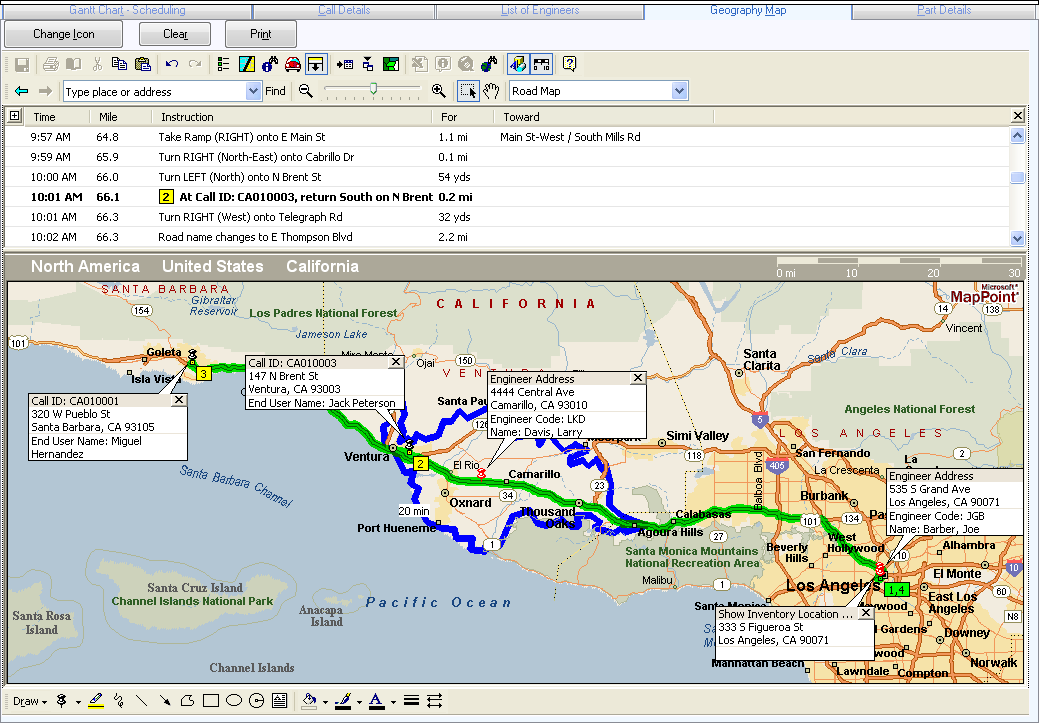 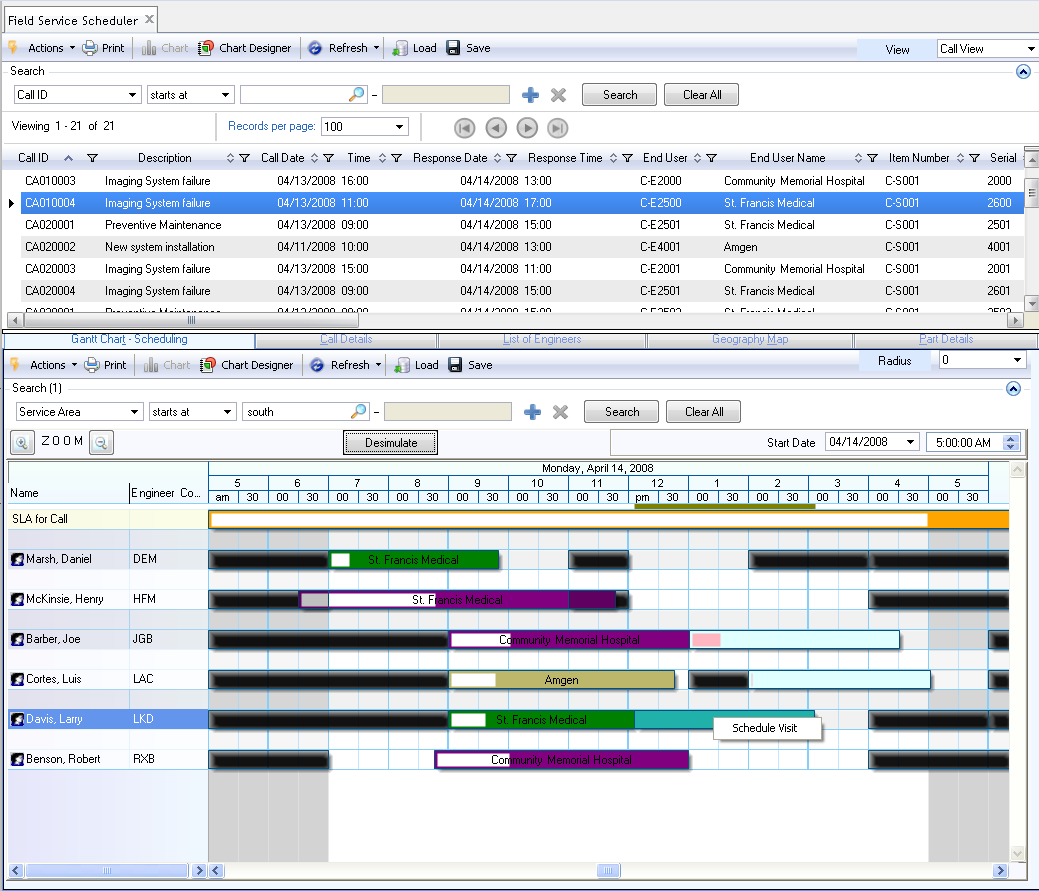 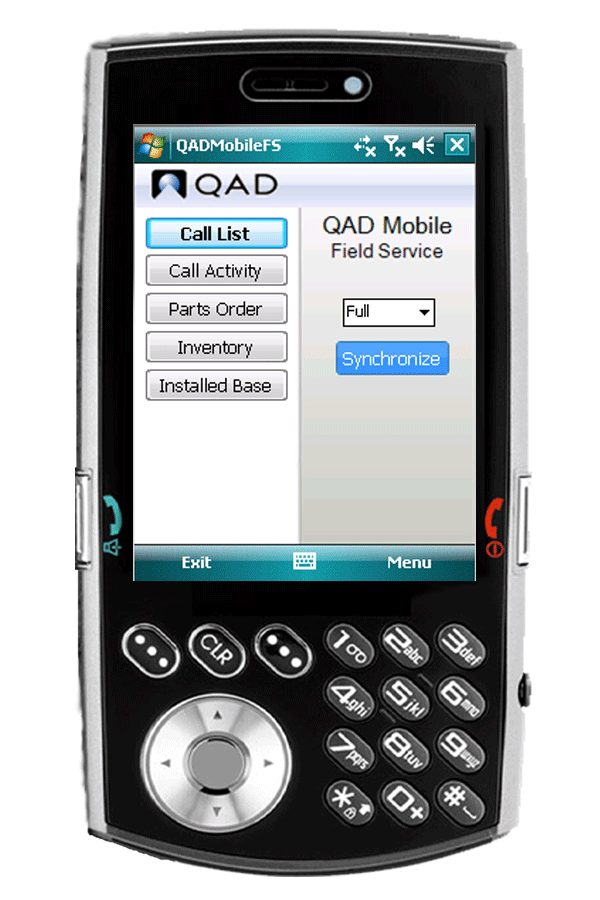 7
7
QAD Midwest User Group
Vertical Market Relevance
8
QAD Midwest User Group
Vertical Market Relevance
9
QAD Midwest User Group
Why Select QAD’s Service and Support?
Fully integrated solution with QAD EA
Provides a complete view of customer support activities  
Role based user interface
Complete solution covering all phases of after sales support
Manages operational and financial activities 
Supports global companies
10
QAD Midwest User Group
Overview of QAD’s Service & Support Suite
11
QAD Midwest User Group
What is it?
QAD Service/Support Management (SSM)
QAD Mobile Field Service (MFS)
QAD Field Service Scheduler (FSS)
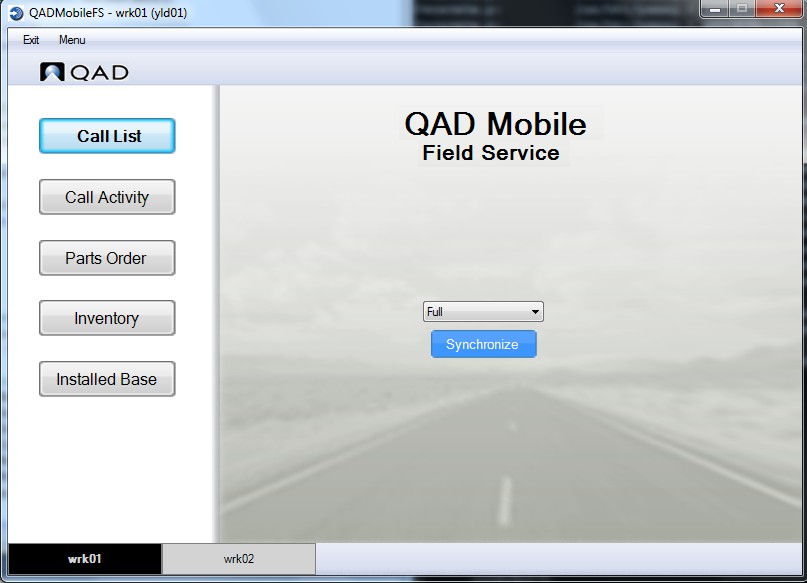 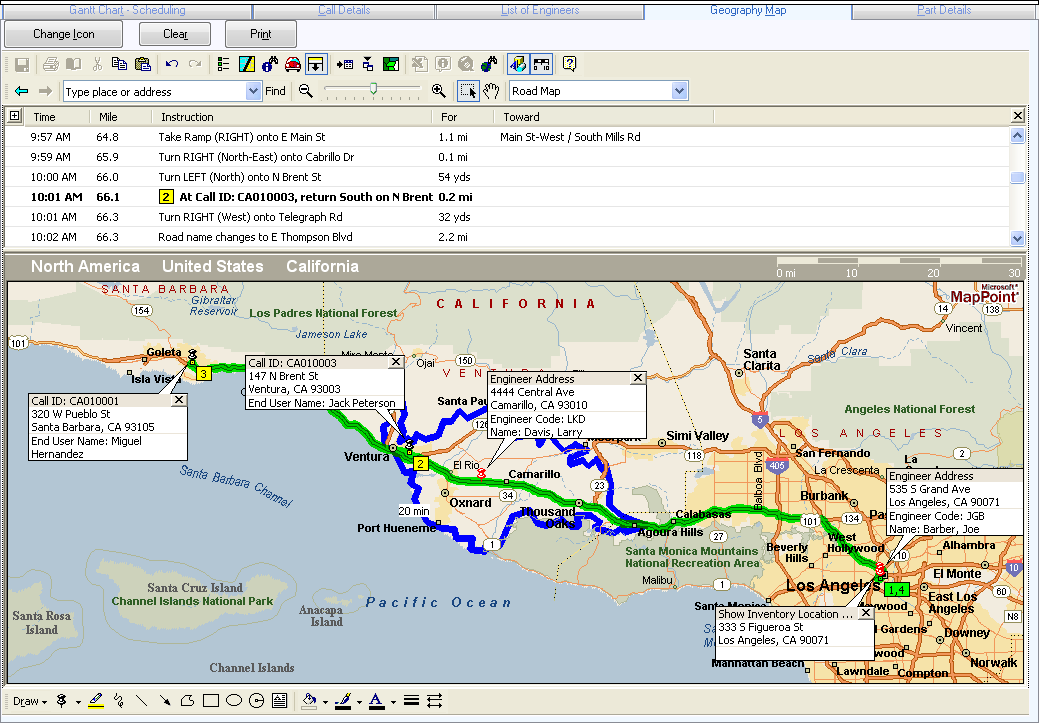 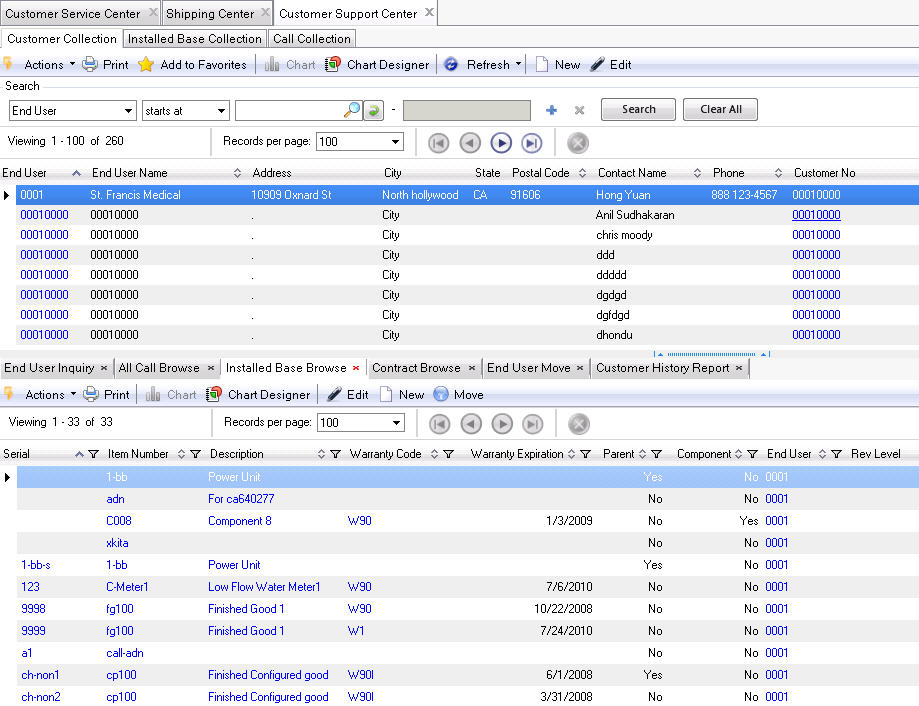 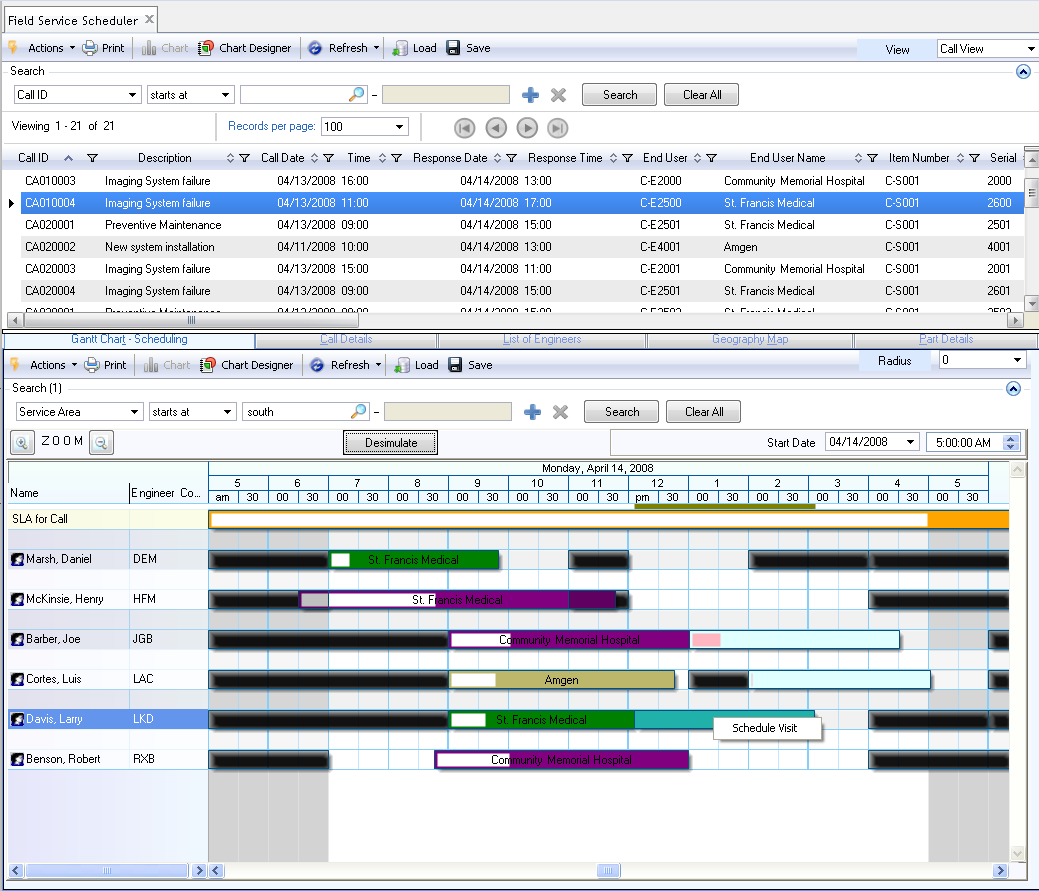 12
QAD Midwest User Group
QAD Service/Support Management (SSM)
Installed base management
Warranty and claims management
Service contract management
Returns
Call management
Services parts
Service cost tracking
Service billing
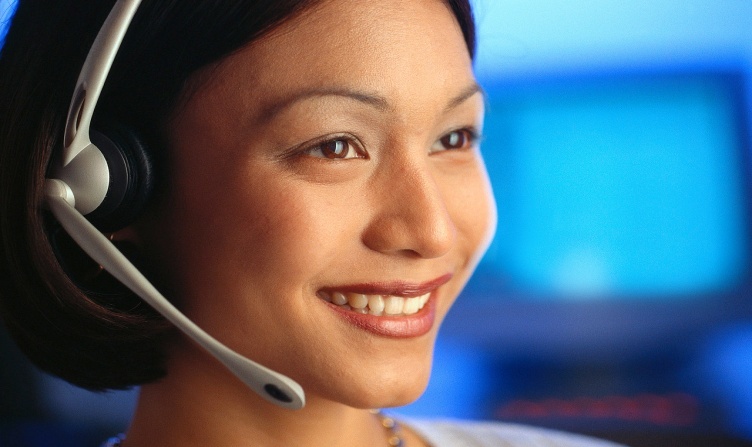 13
QAD Midwest User Group
QAD SSM Benefits
Accurate service cost and revenue tracking
Installed base tracking after sales to better serve customers
Reduced cost of warranty and contract administration through automation and visibility 
Streamlined service-oriented activities (call management, field service, returns) 
Optimized engineer time and service inventories
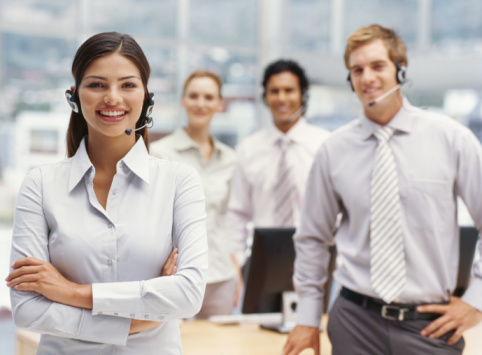 14
QAD Midwest User Group
QAD Mobile Field Service (MFS)
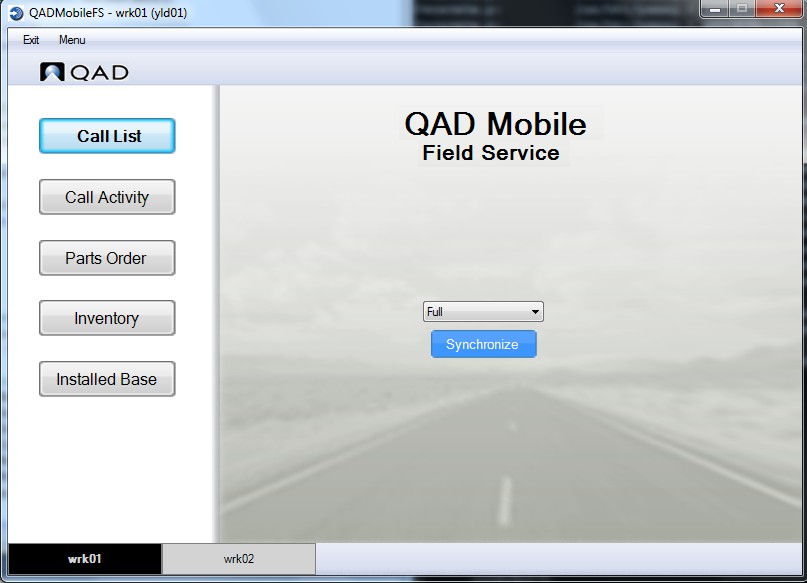 Designed for your field service engineer
Call assignments
End-user details
Simplified call activity reporting
Parts replenishment
Inventory Inquiry
Installed Base Inquiry
Field Service Report
Capture digital signature
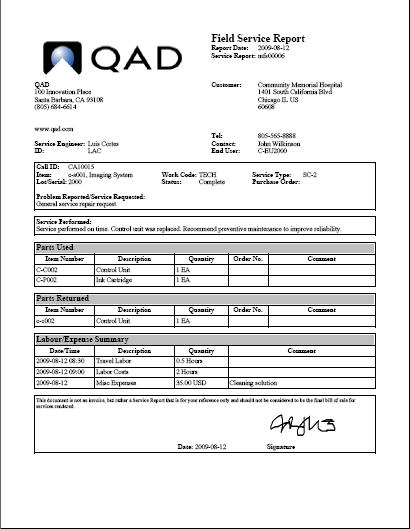 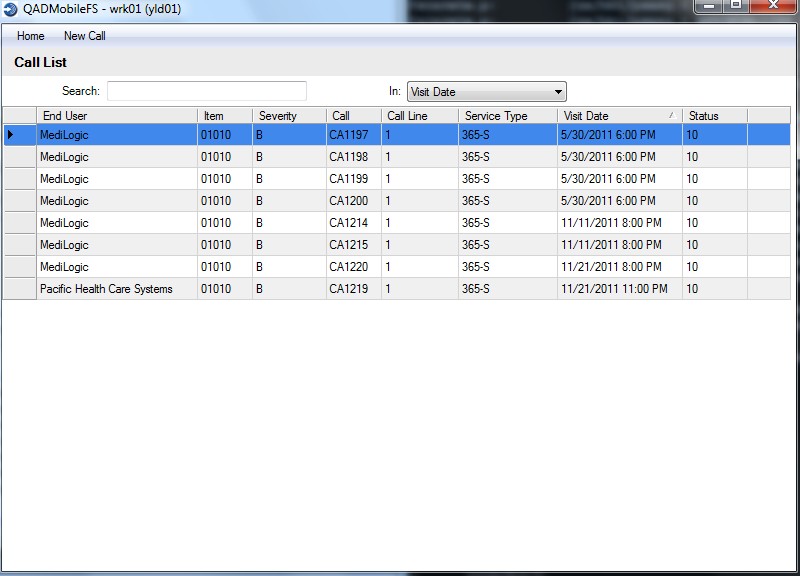 15
QAD Midwest User Group
QAD MFS Benefits
Improved planned maintenance timeliness by 5%
50 % time saving in processing call activity recording
Increased engineer utilization by at least 5%
Capture proof of service on the spot
Reduced aged parts write-off by 10%
Efficient communication between Engineers, CSR and Logistics
Direct visibility of inventory
Improved service part transfer process
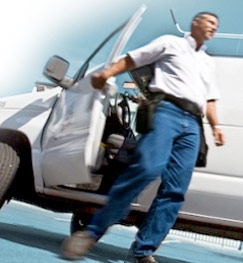 16
QAD Midwest User Group
QAD Field Service Scheduler (FSS)
Designed for your dispatcher/scheduler 
Match engineers and skills to customer needs and visualize each engineer's day in advance 
Centralized, integrated scheduling and allocation of people, skills, and service parts inventories 
Intelligent mapping and planning for scheduled visits
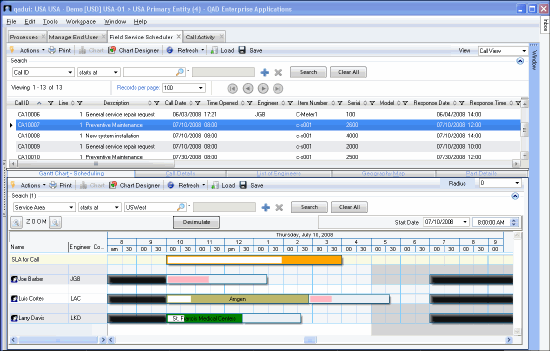 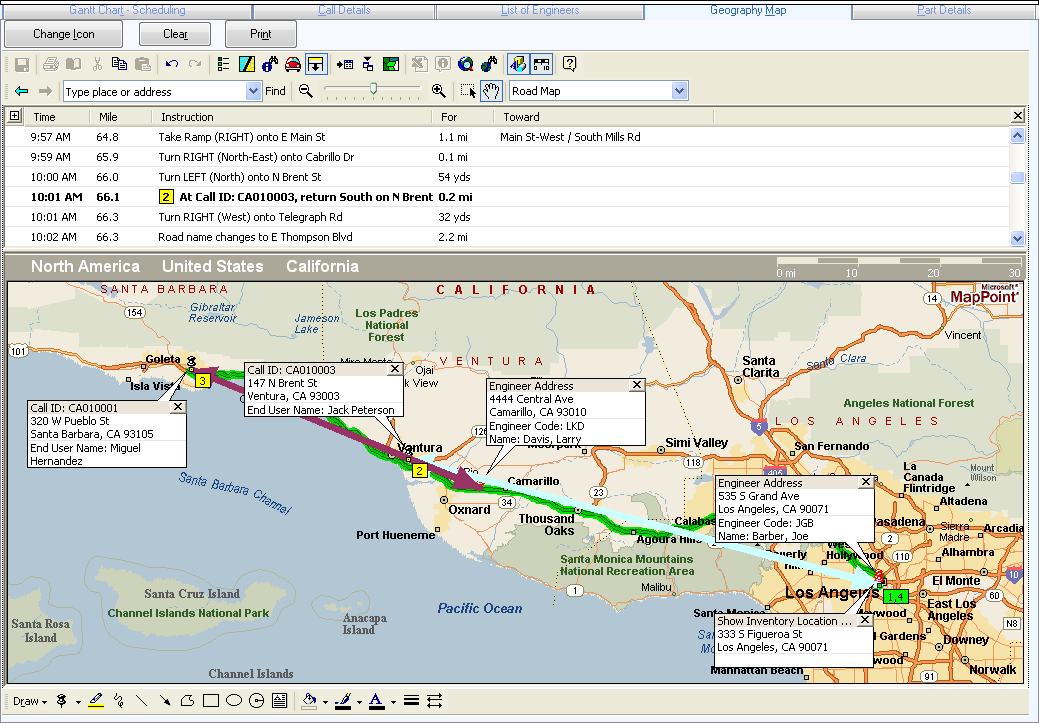 QAD Midwest User Group
QAD FSS Benefits
Reduced costs and improved productivity through: 
Streamlined scheduling
Improved first time fix rates & SLA compliance 
Improved identification, allocation and tracking of engineers & materials
18
QAD Midwest User Group
Recent Enhancements
19
QAD Midwest User Group
QAD SSM Enhancements
Role-based usability enhancements
Customer Support Center
Process Maps
Operational Metrics
Reports (EE only)
Work flow alerts for calls/visits/MO created
Engineer scheduling enhancements
ISB and call management enhancements
Streamlined service logistics
Depot repair enhancements
20
QAD Midwest User Group
Role Based User Experience
Intelligently grouped views and functionality based on needs of various roles within a service organization
Operational service KPIs
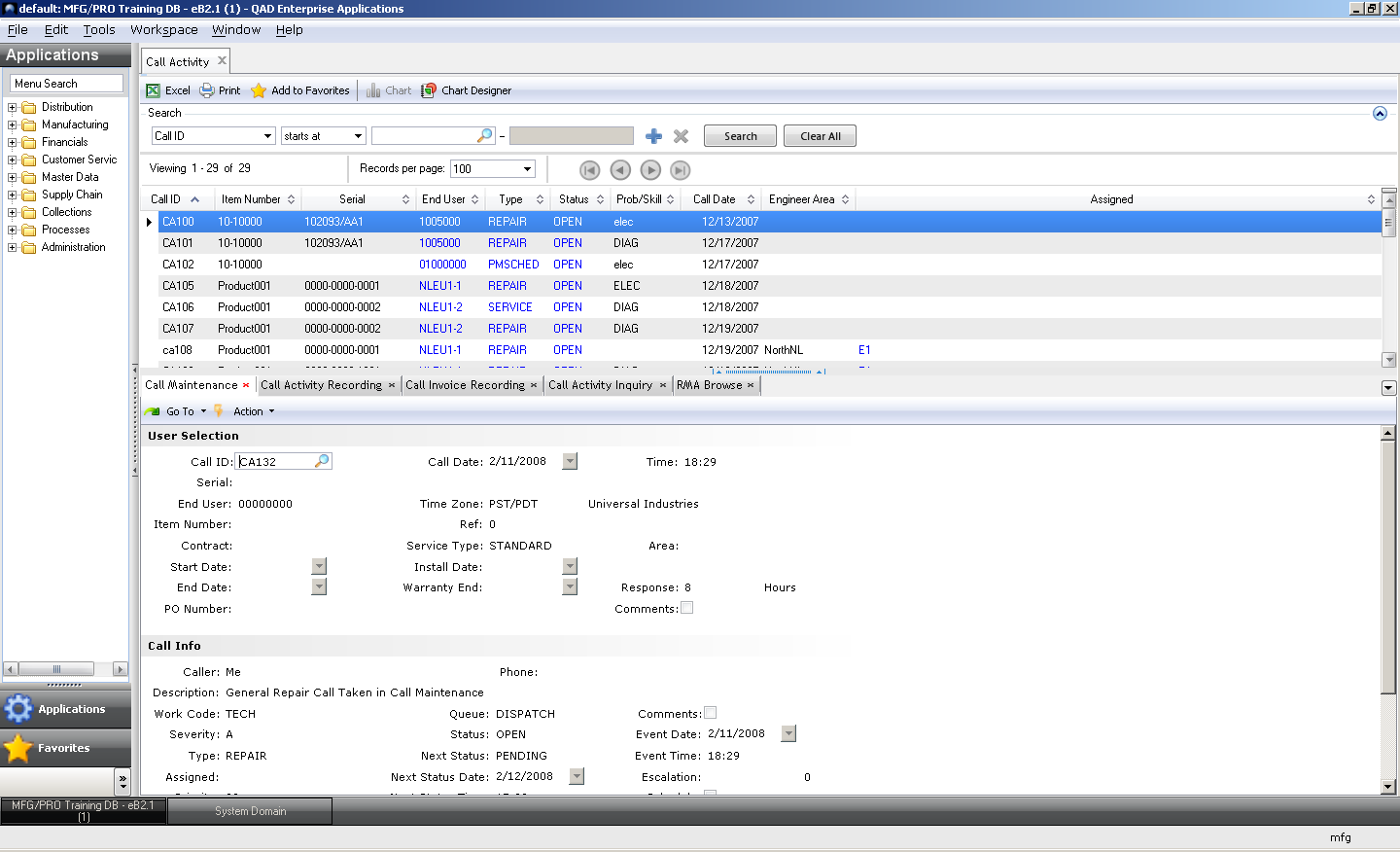 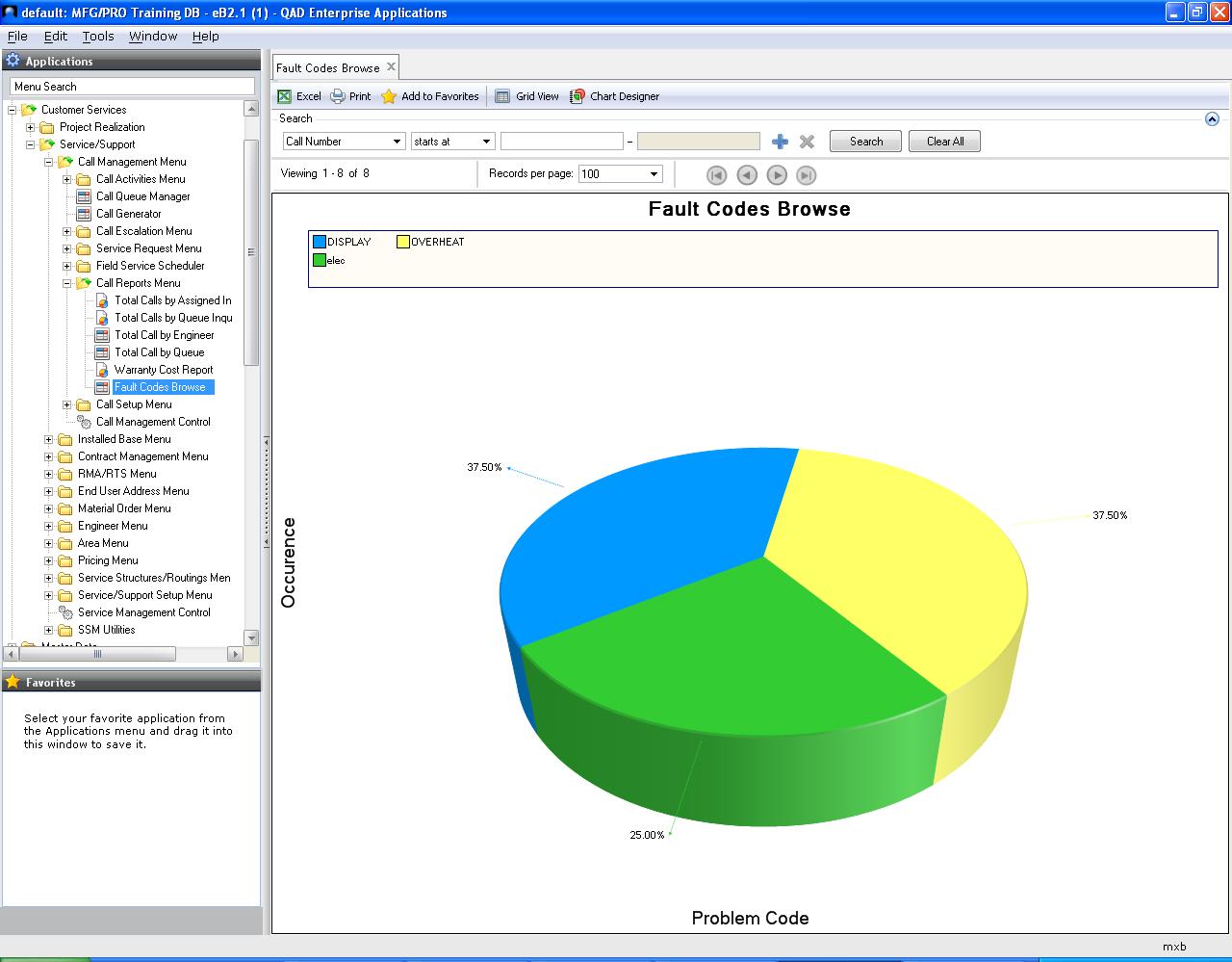 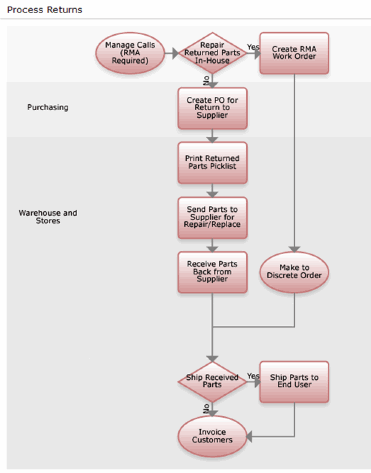 QAD Midwest User Group
Reporting
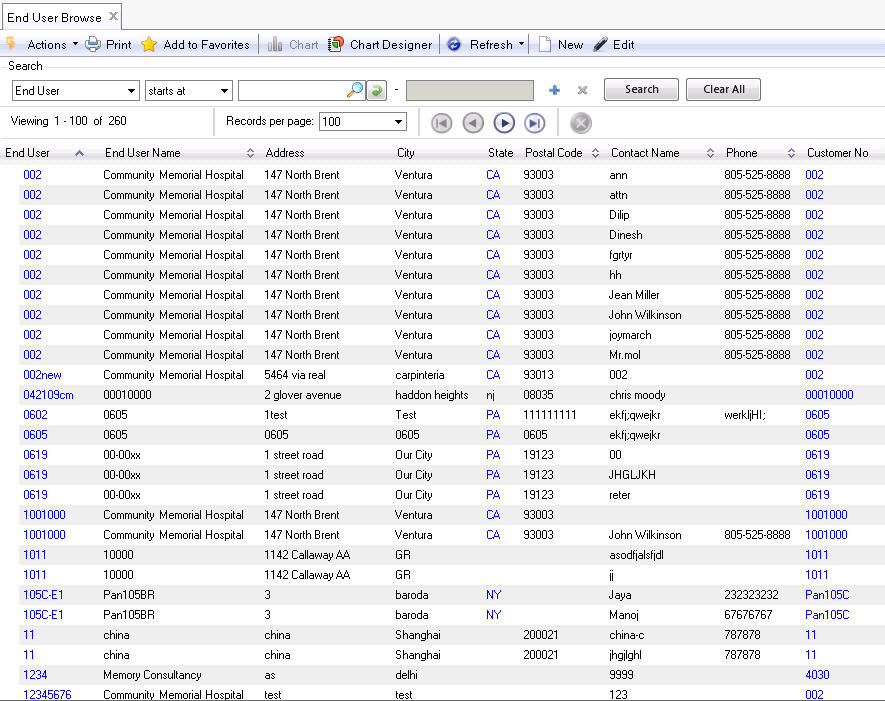 QAD 2010.1 EE
28 SSM Reports released using Reports Framework (old reports can also still be accessed)
Some of the old reports can be eliminated with browses or combined into single report 
QAD 2011 EE+
Customer Management Reporting Bundle
180+ reports/browses
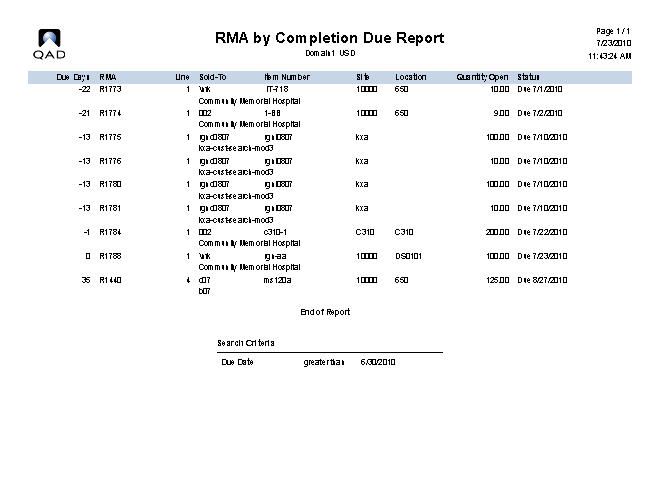 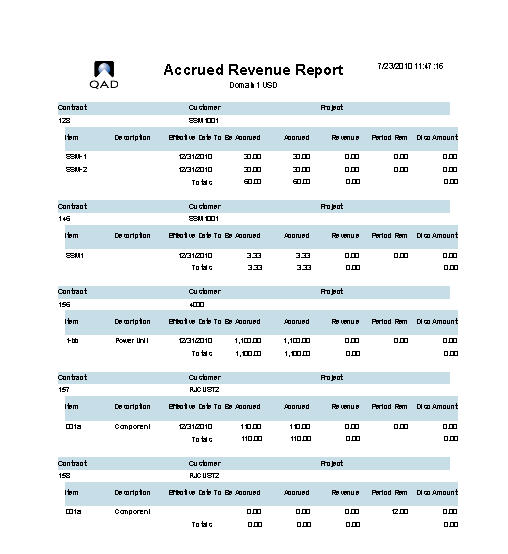 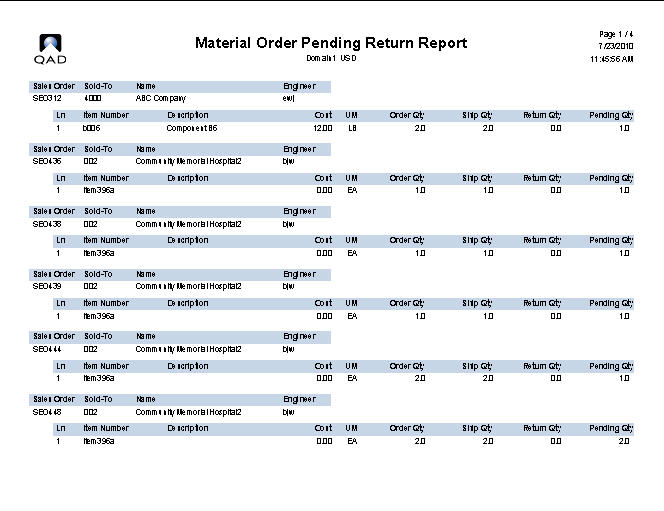 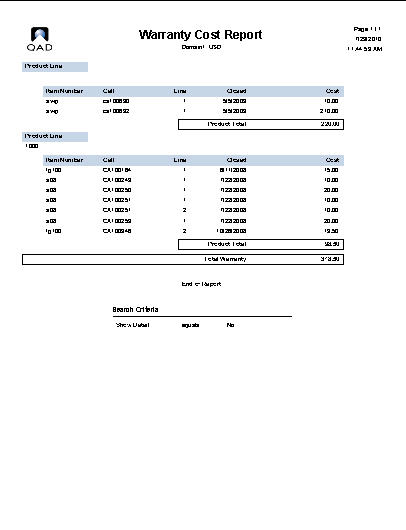 QAD Midwest User Group
Operational Metrics
QAD 2010.1 EE +
Operational and Data Integrity Metrics expanded
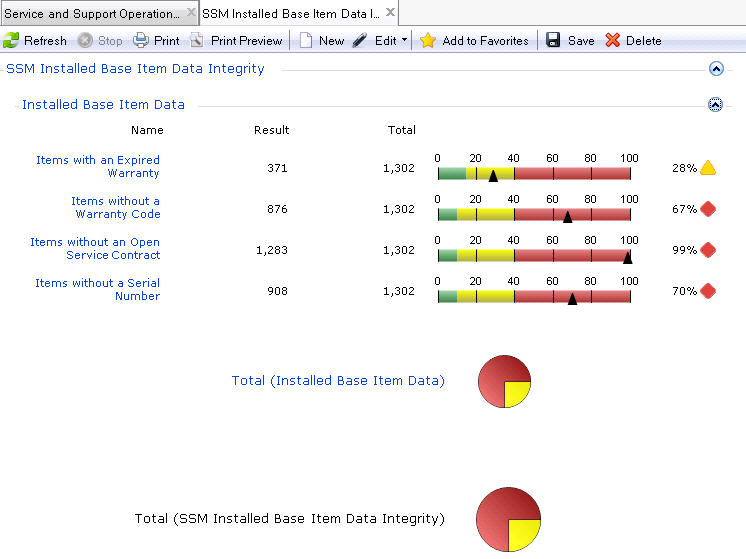 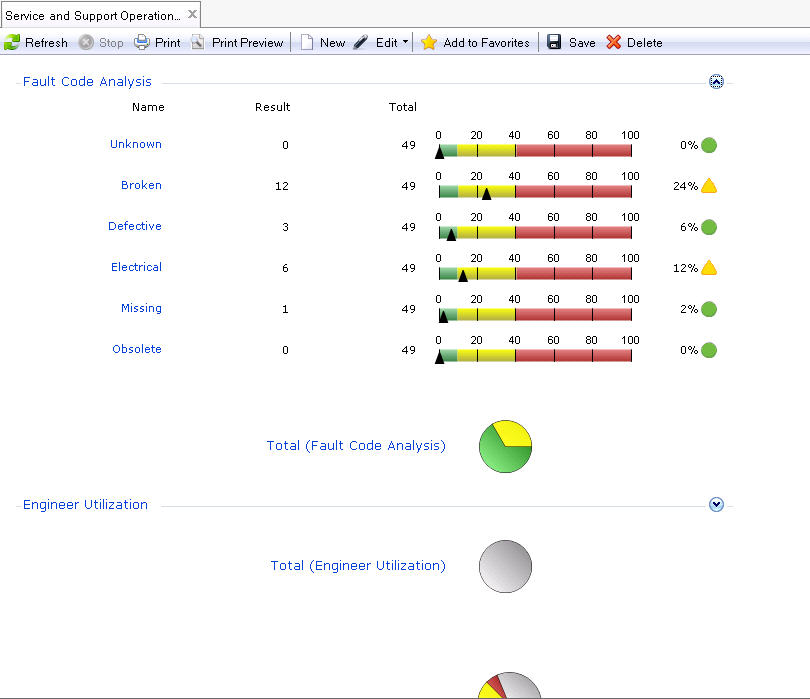 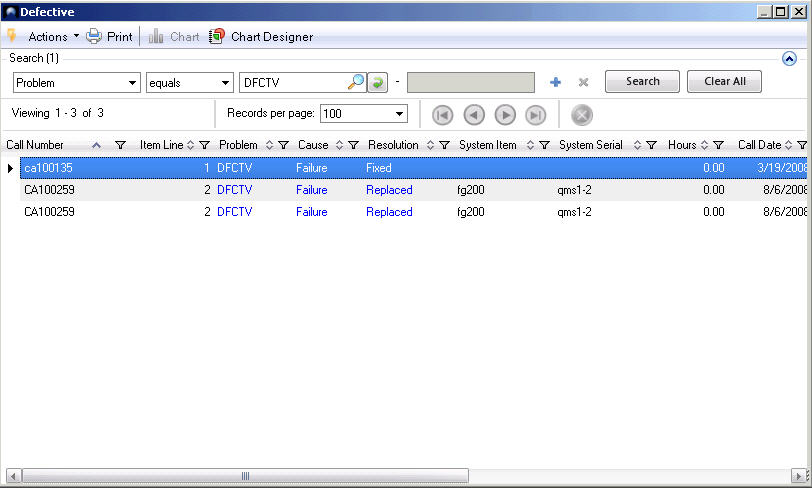 QAD Midwest User Group
Enhanced Reporting and Analysis
Version dependency
QAD 2011 EE +
Key enhancement / capability
Part of “Customer Management Reports Bundle”
Uplift of 80+ SSM reports/inquiries to QAD reporting framework
24
QAD Midwest User Group
March 2012 Release
What is New
Enhanced Reporting and Analysis
Leveraging Reporting & Browse framework
Mobile Field Service Enhancements
Technology update
Visibility and accessibility improvements
User definition
25
QAD Midwest User Group
Mobile Field Service Enhancements
Version dependency (MFS 3.1)
eB2.1 SP4+, QAD 2009 EE+
Key enhancement / capability
Replace OneBridge Sync Server with Tomcat Web Server
Multiple workspace support for each engineer
Enhanced error log visibility and management
Laptop version of MFS only, until we develop client app for additional devices
User definition supports multiple devices / workspaces per NU
26
QAD Midwest User Group
Customer Success Story
27
QAD Midwest User Group
FEI Company
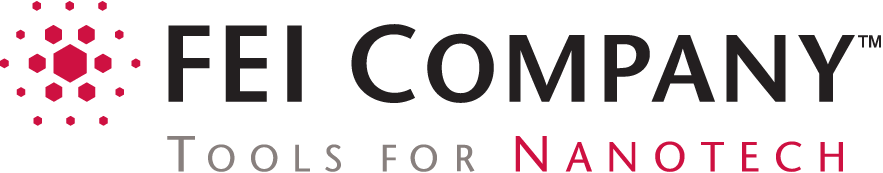 Ion-beam systems and electron microscopes for nanotechnology 

3 research centers and 50+ service locations in Americas, Europe, and Asia
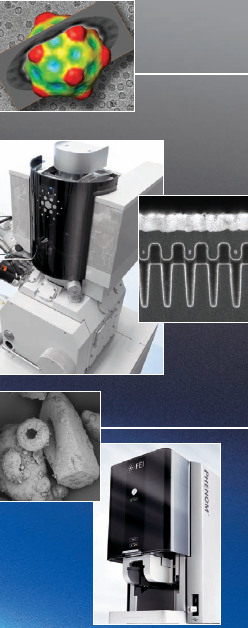 QAD Midwest User Group
FEI’s Field Service Challenges
Global with inconsistent methods
Lack of workforce scheduling visibility
Accuracy of field service reports
Delays in invoicing and payments
Service call information siloed
29
QAD Midwest User Group
FEI Global Service Organization
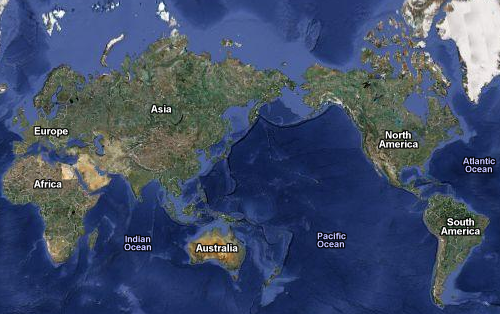 Europe:
130 FSEs
4 Service Areas
Asia/Japan:
90 FSEs
4 Service Areas
North America:
184 FSEs
10 Service Areas
30
QAD Midwest User Group
FEI - Results
Reduced data entry time from 5 days to 2 days
Improved planned maintenance inspection timeliness by 5%
Increased field service engineer utilization by at least 5%
Reduced aged parts write-off by 10%
31
QAD Midwest User Group
Future Direction of QAD’s Service & Support Suite
32
QAD Midwest User Group
Vision for Service & Support Suite
Smart user experience 
Adaptable business processes
Access Anywhere Anytime
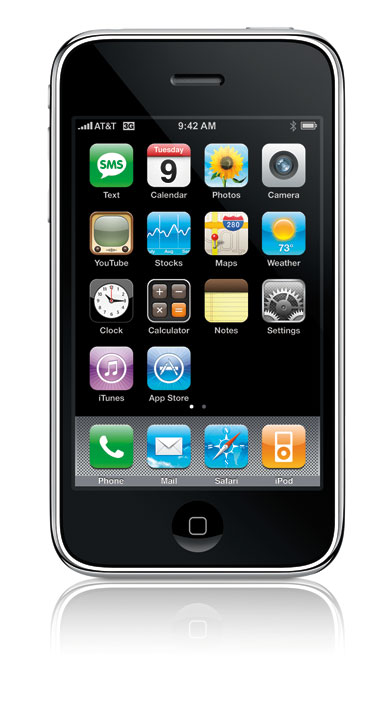 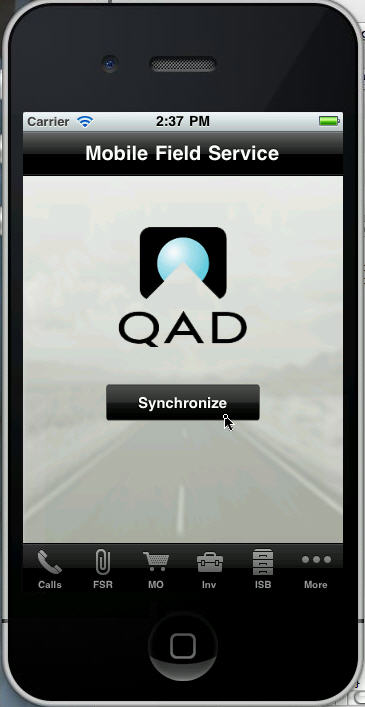 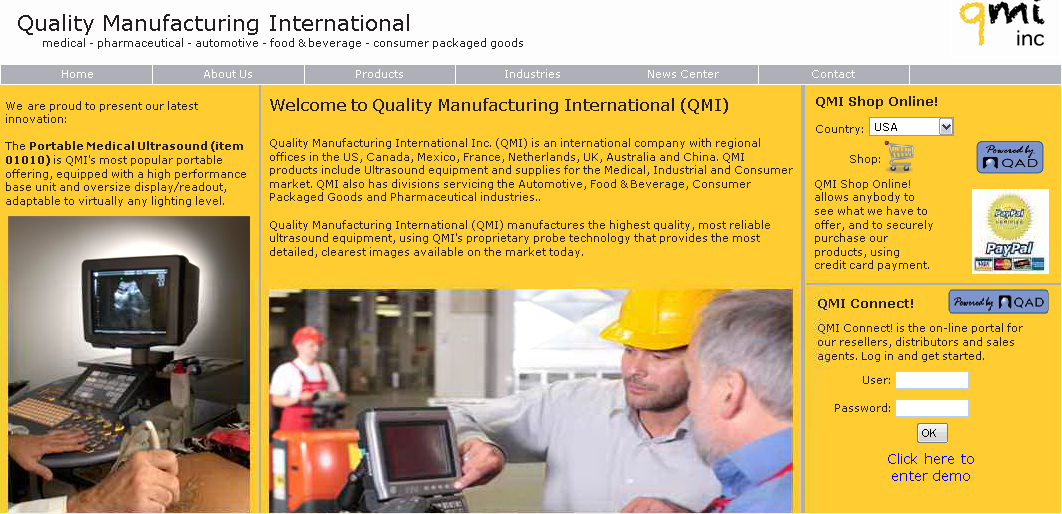 33
QAD Midwest User Group
Web Warranty for Service and Support
Web, e-mail, 
fax, other
Corrective Action
Validate
Approve / Reject
Vendor recovery, 
collaborative quality & cost management
Workflow
Credit Memo
A/P
Buy/Sell
Material Transfer
RMA
34
QAD Midwest User Group
Service & Support - Future
Sale of Service
Auto-create contracts and ISB items from SO fulfillment 
Either invoice product and service together on the original SO, or separately

ISB enhancements
Customer defined ISB attributes - Some used to price the item during its sale or the sale of its service coverage

Improved contract pricing
Flexible contract pricing to allow using billing cycles other than just monthly
Apply best pricing to contracts
35
QAD Midwest User Group
Service & Support - Future
Improved contract renewal quoting and tracking 	
Auto-create sales quotes for contract renewals with Maintenance Renewal Center

Mobile Field Service
Evaluating tablet and smart phone needs
36
QAD Midwest User Group
Summary
Deliver outstanding customer service
Reduce operational costs
Improve service revenues
Increase profit
37
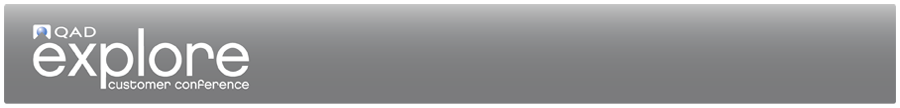 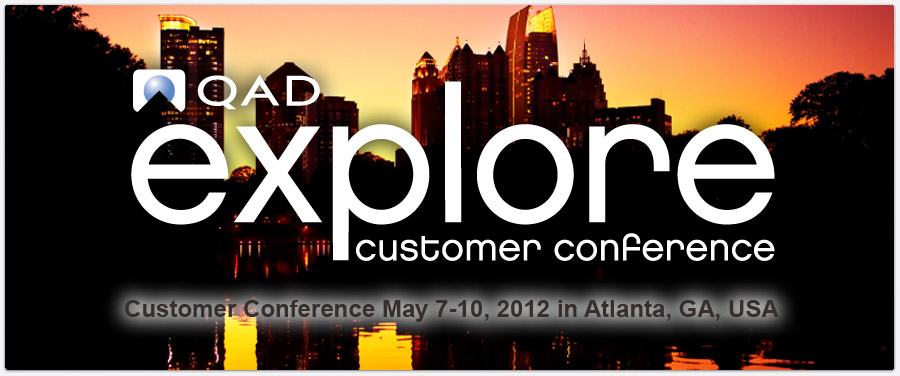 Learn More: www.qad.com/explore
38
QAD Midwest User Group
Q & A
39